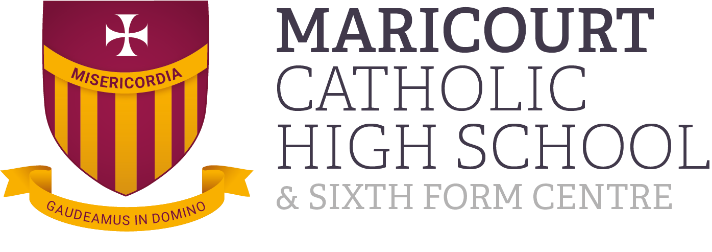 Year 11 Information EveningPreparation for mocks
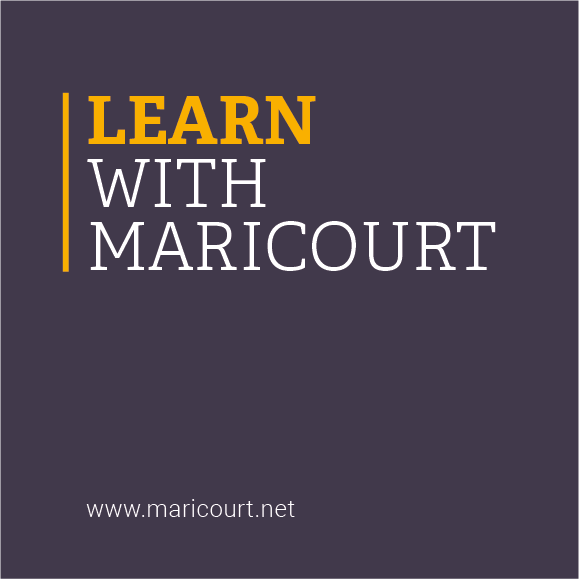 Key Dates
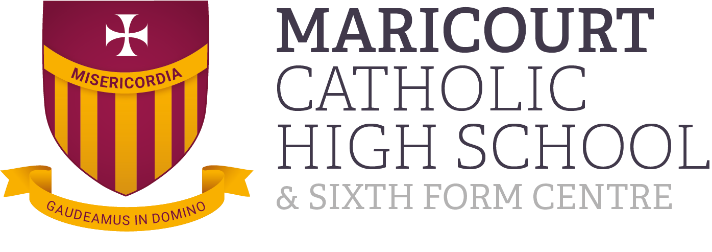 6th Information Evening	30th November
Mock examinations		4th – 15th December
Mock Exam GCSE Grades 	15th Jan
Gap Analysis Report 		15th January
Parents Evening 			23rd January
2
Mock Examinations 4th - 15th Dec
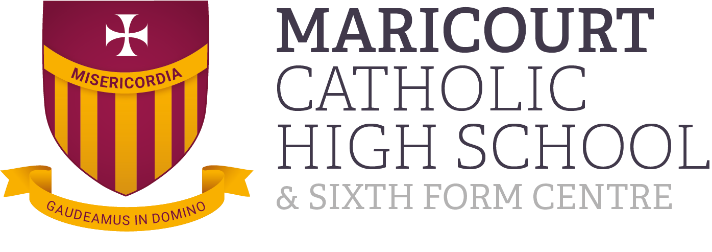 3
Mock Examinations 4th - 15th Dec
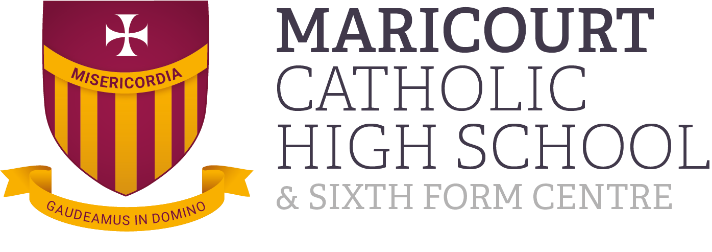 4
Continuing In-Class practical portfolio (No Mocks)
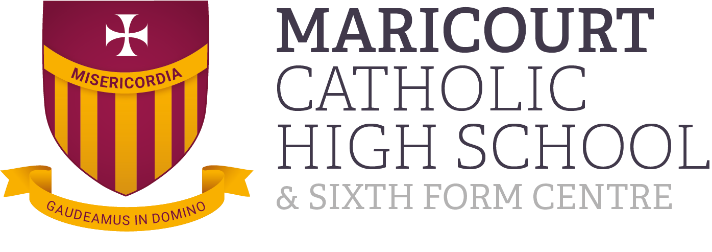 Performing Arts
IT
5
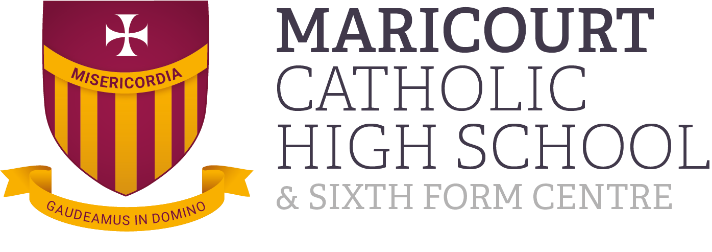 There are no secrets to SUCCESS
It is the result of preparation and HARD WORK

*attendance matters*
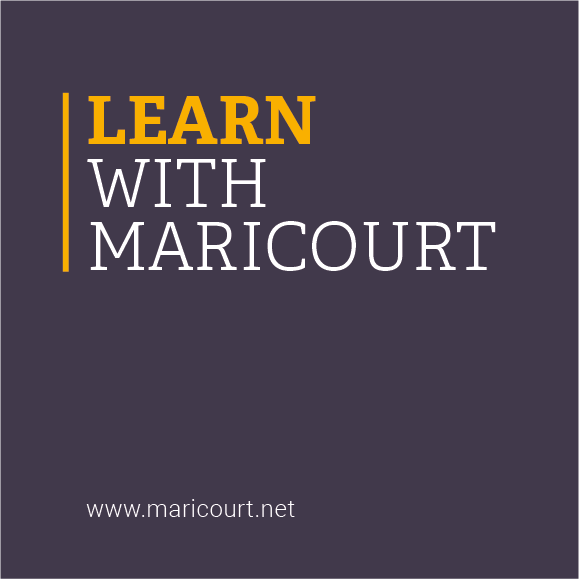 6
Year 11 revision schedule
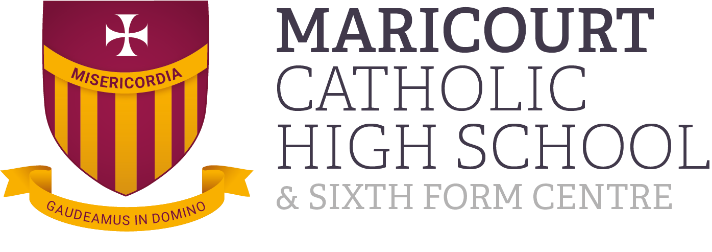 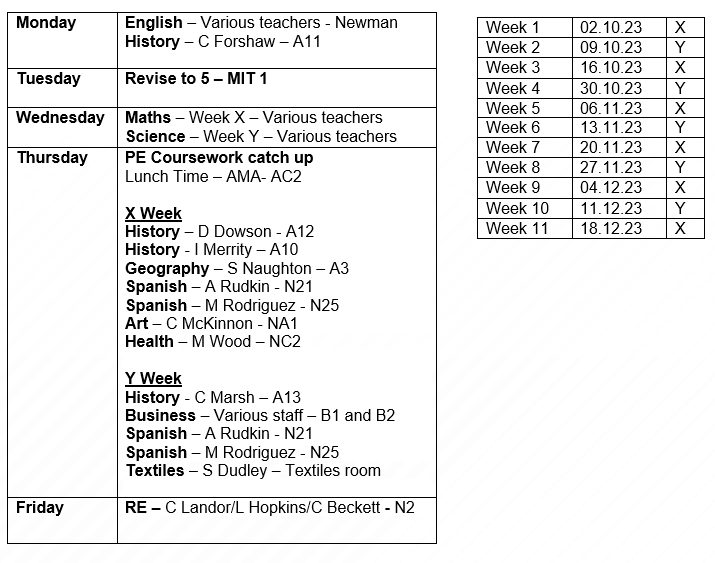 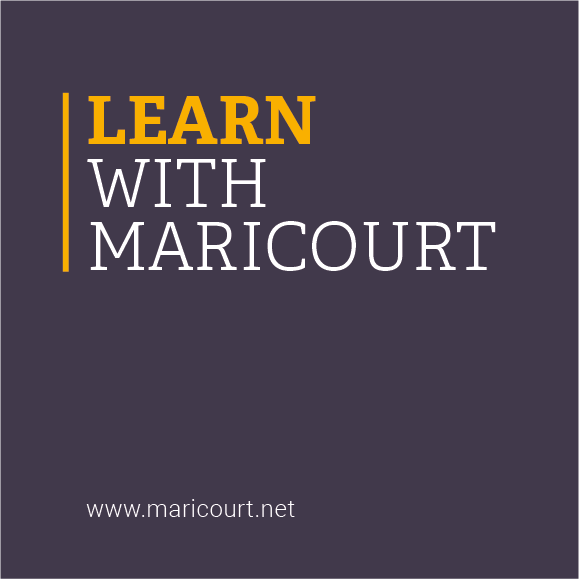 7
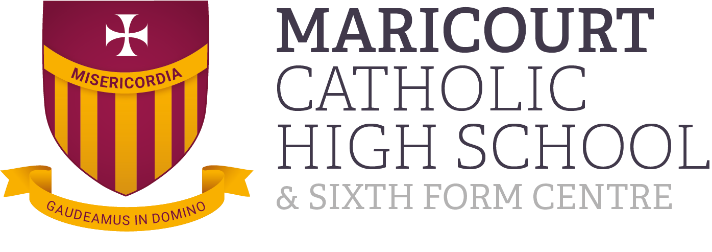 Revise to 5!Every Tuesday in MT1
Dedicated study time for Year 11

Quiet group or independent study

Access to computers

Study support

Revision materials provided
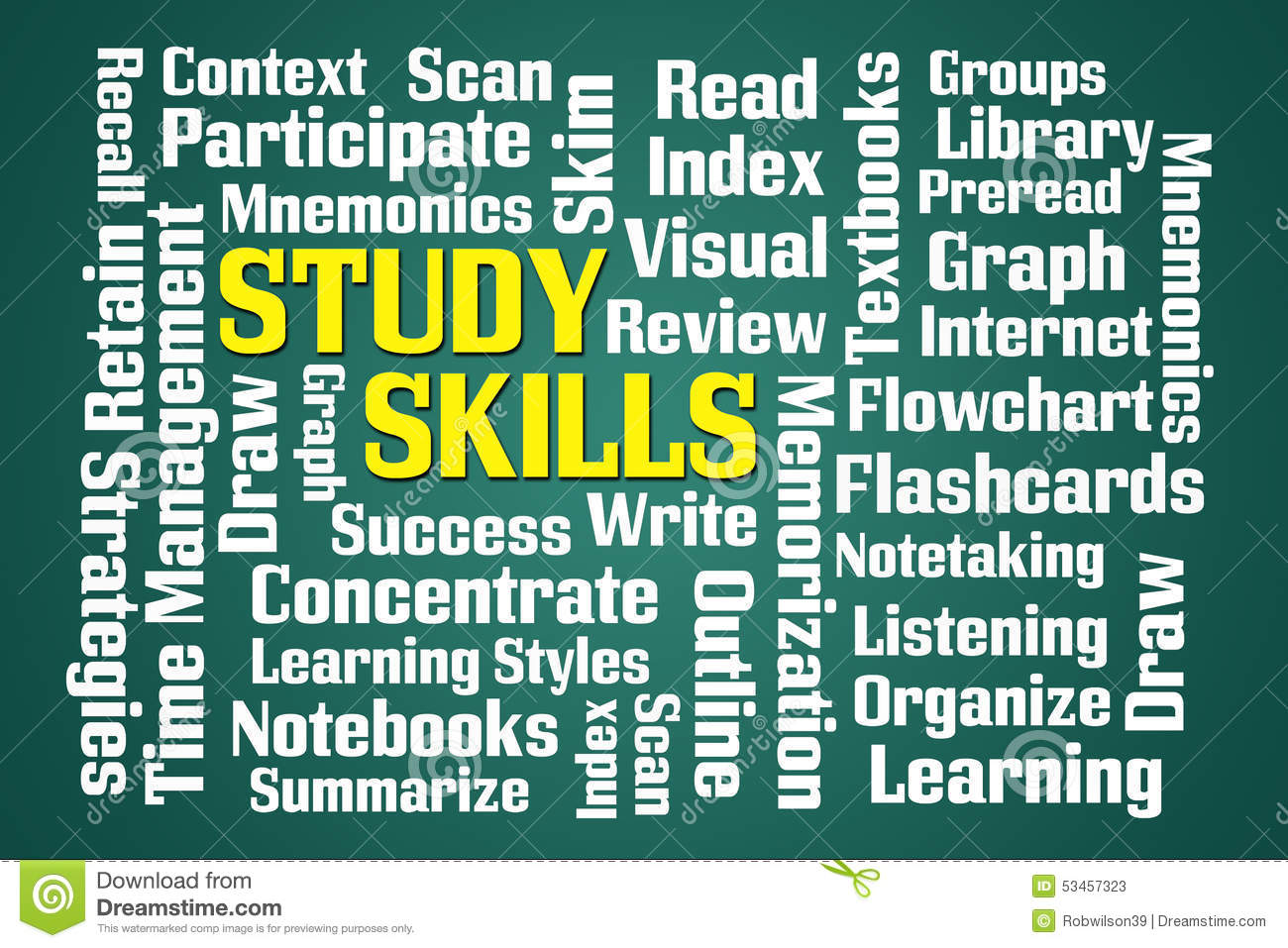 8
Year 11 revision Padlet
This QR code will take you to our Maricourt Revision Padlet
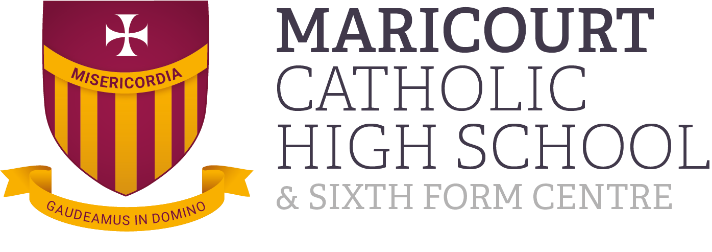 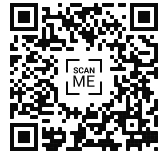 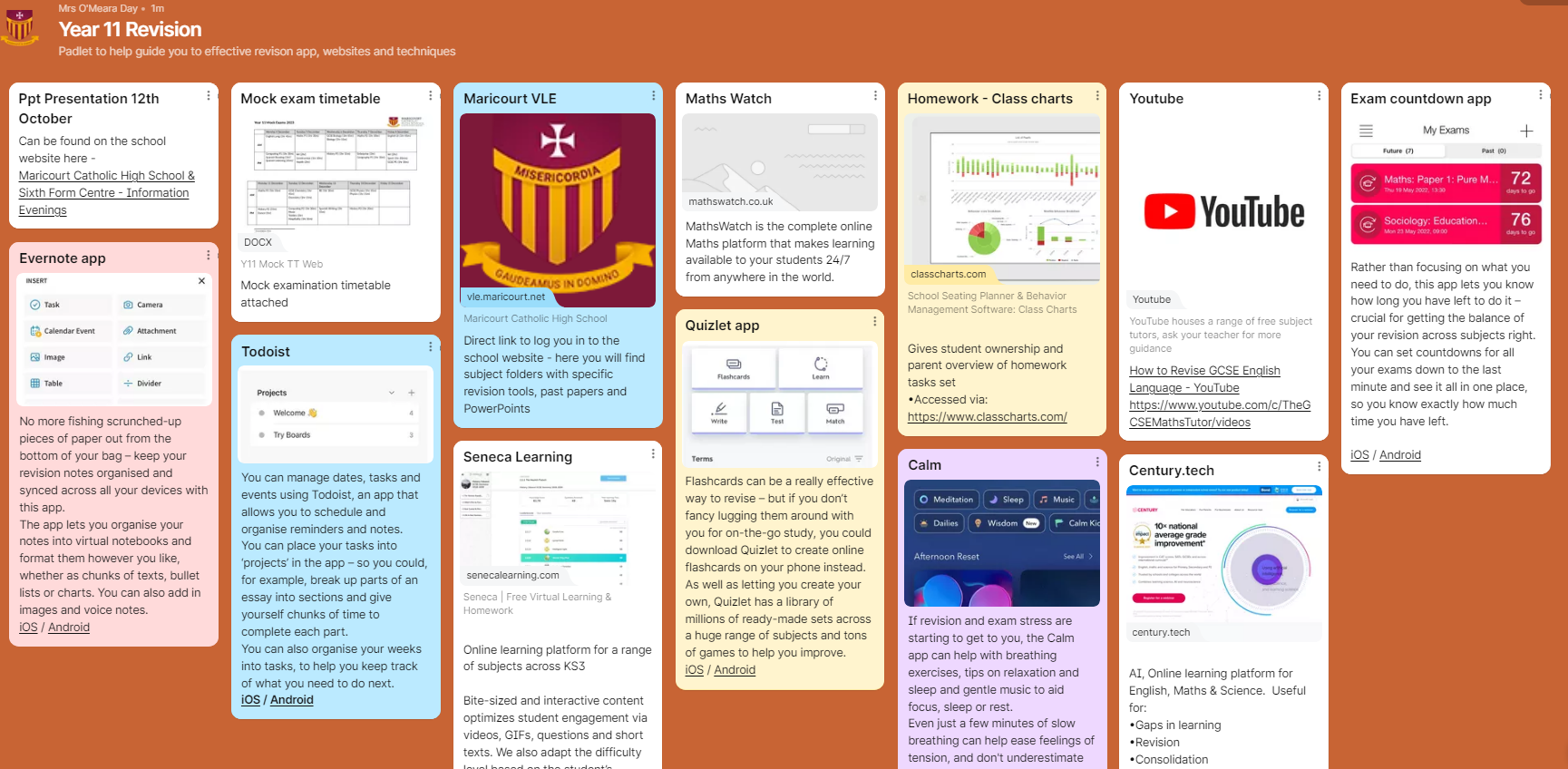 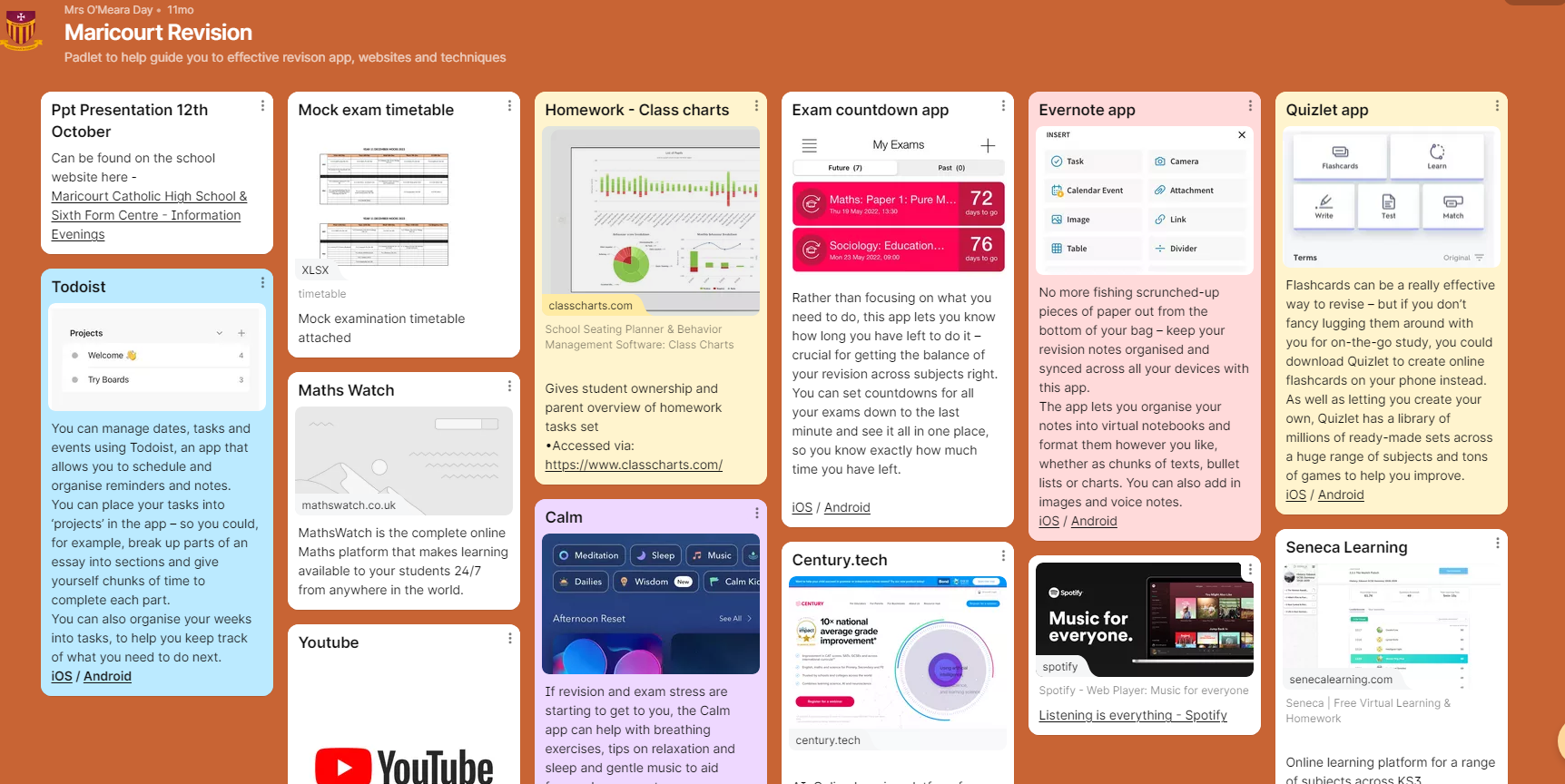